The Power Method
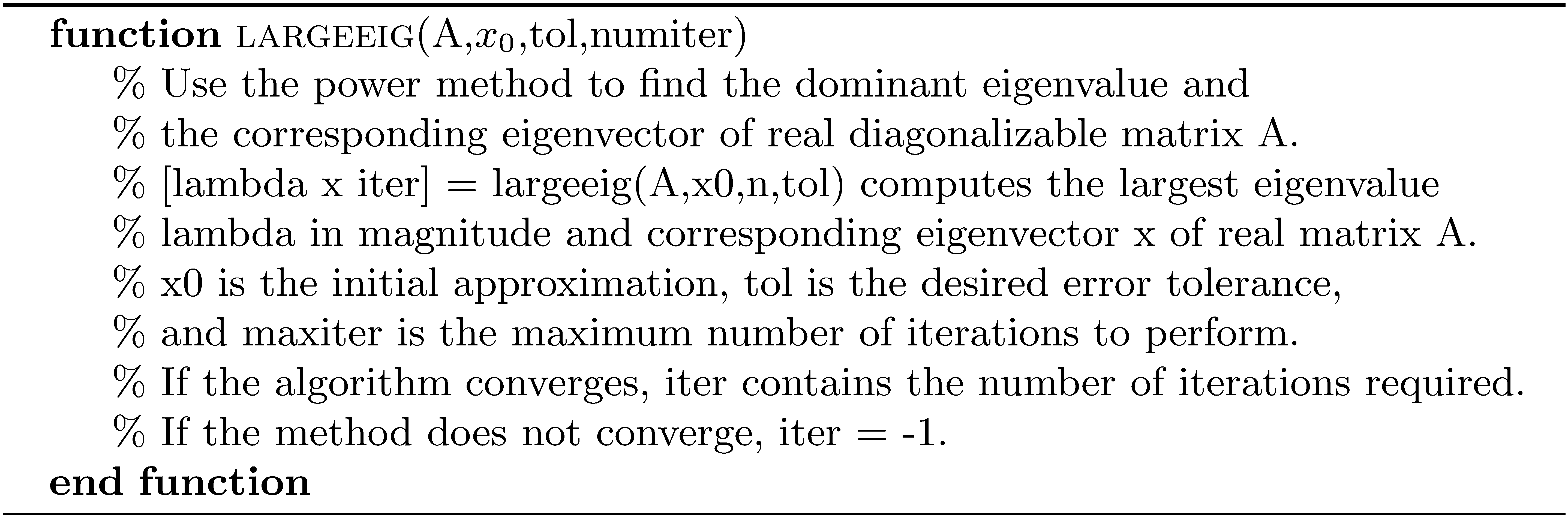 The Power Method  (concluded)
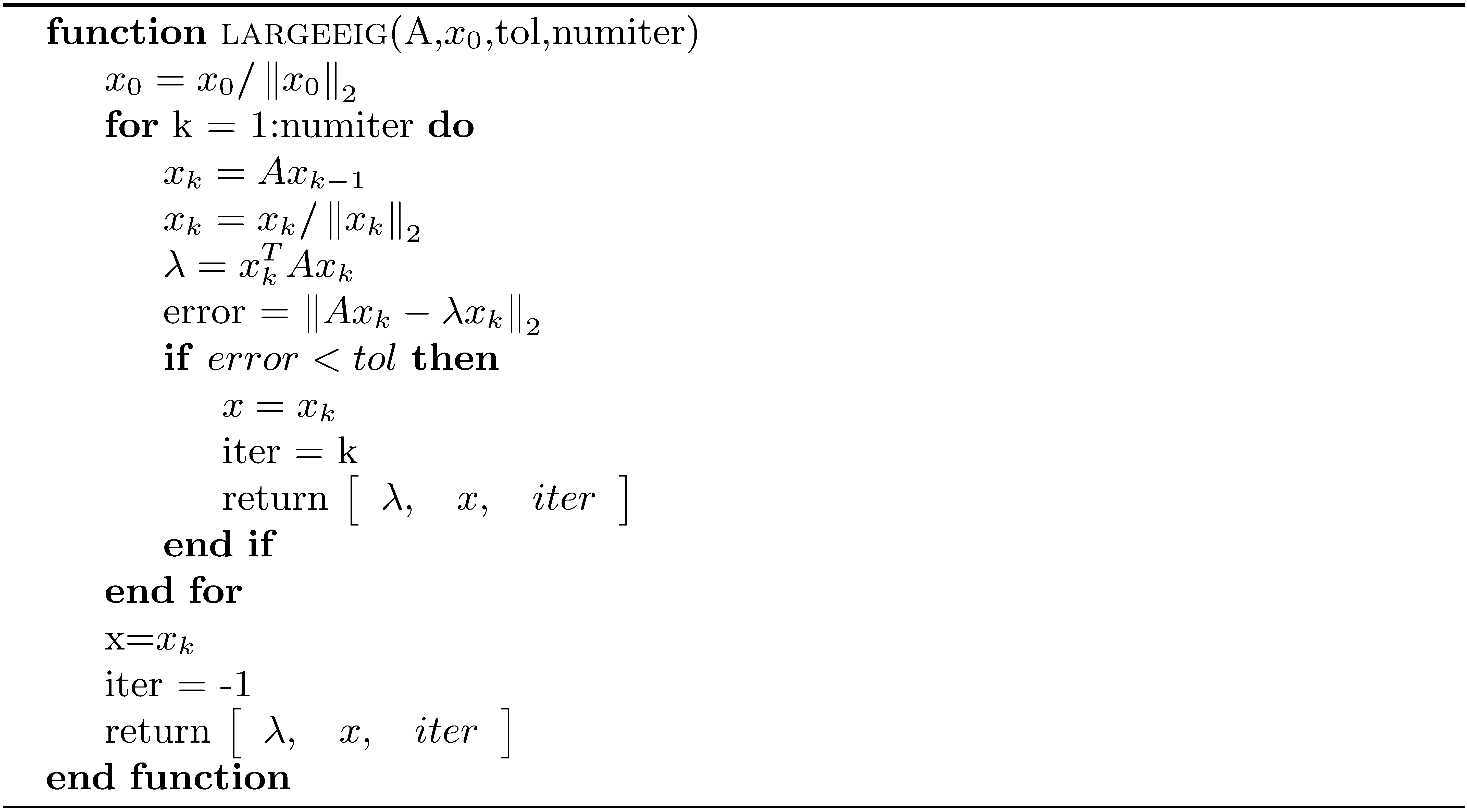 Transformation to Upper Hessenberg Form
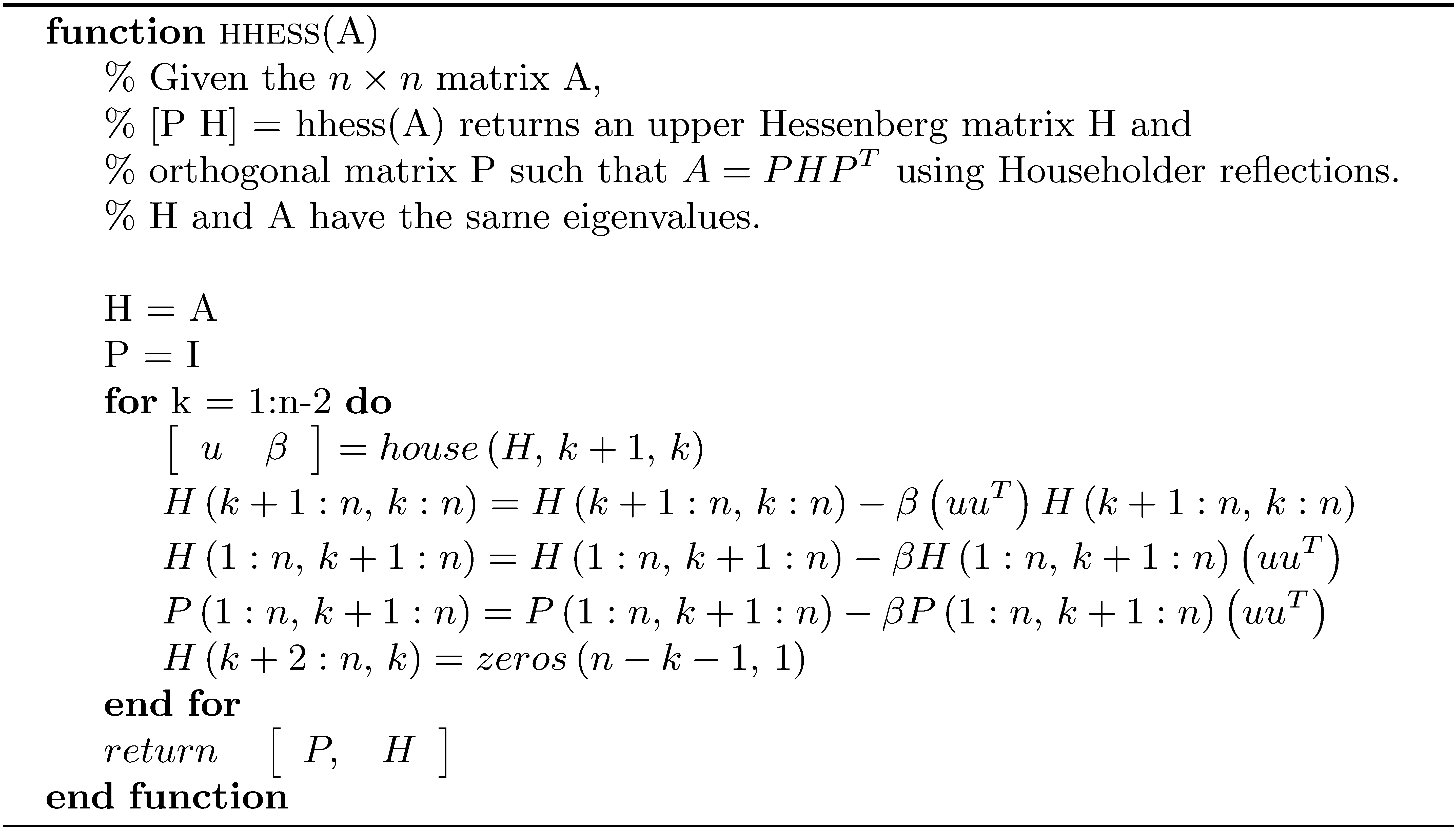 Unshifted Hessenberg QR iteration
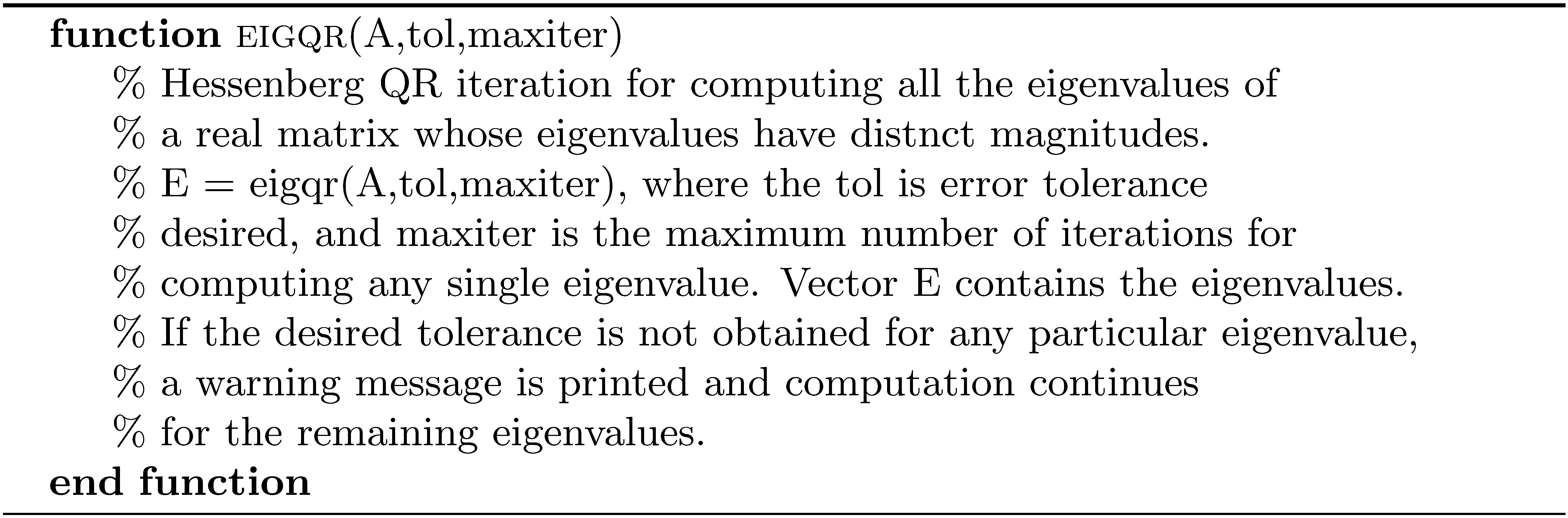 Unshifted Hessenberg QR iteration (concluded)
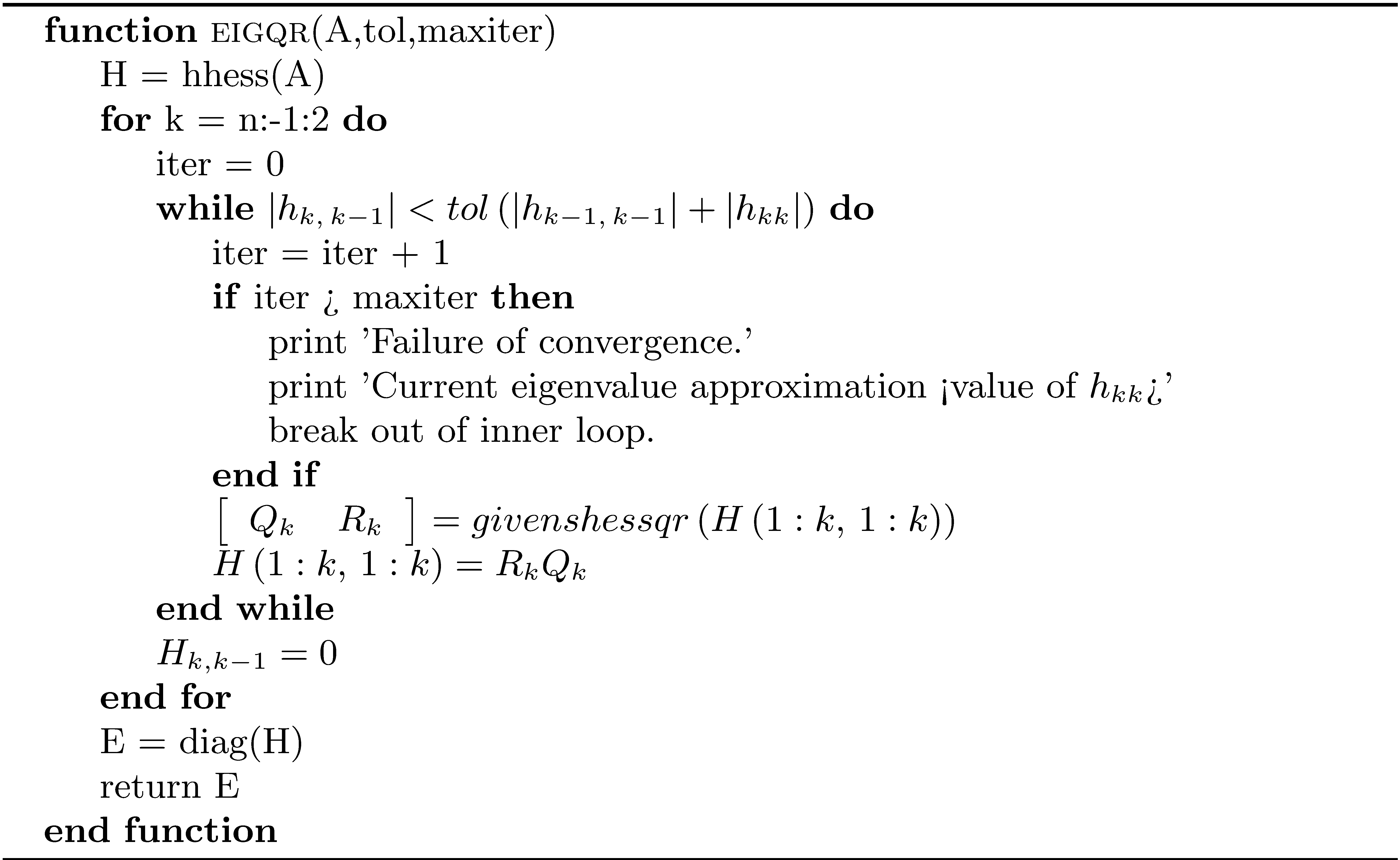 Single shift using the Francis Iteration of Degree One
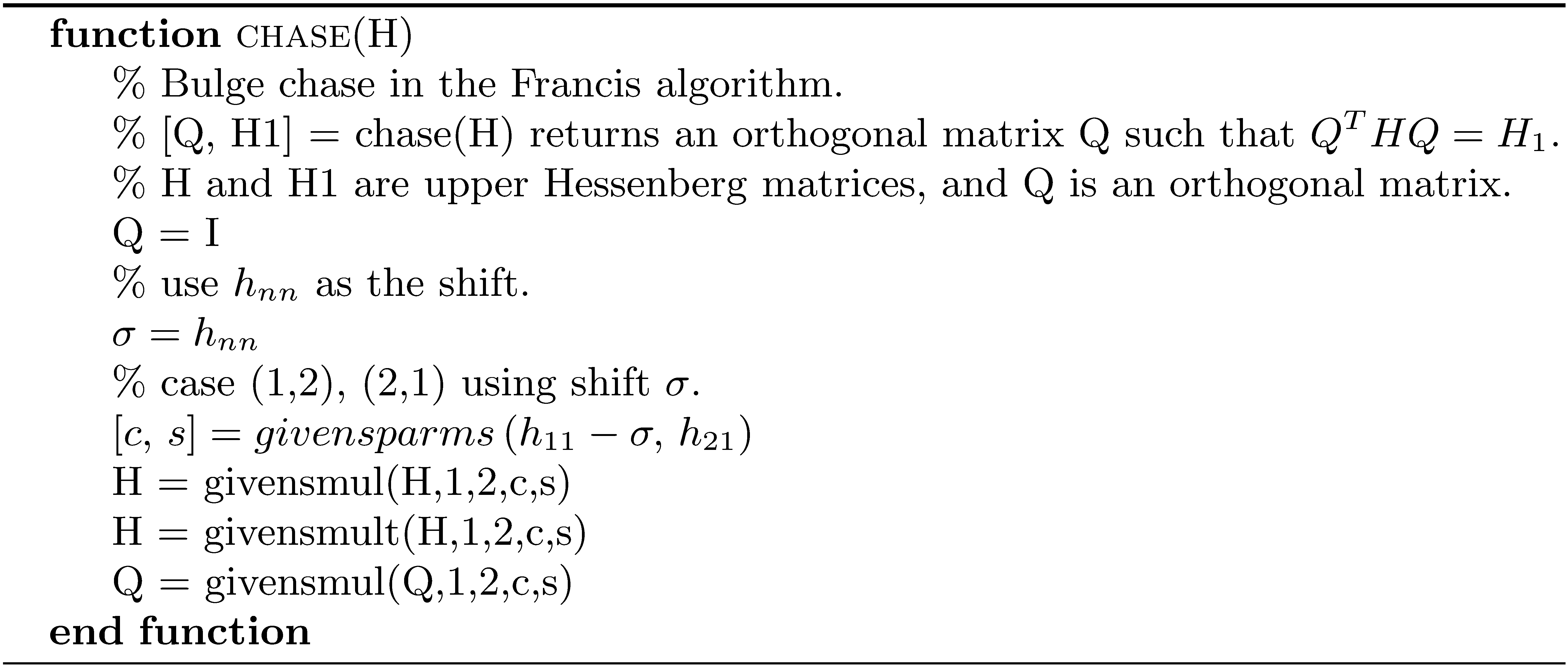 Single Shift using the Francis Iteration of Degree One  (concluded)
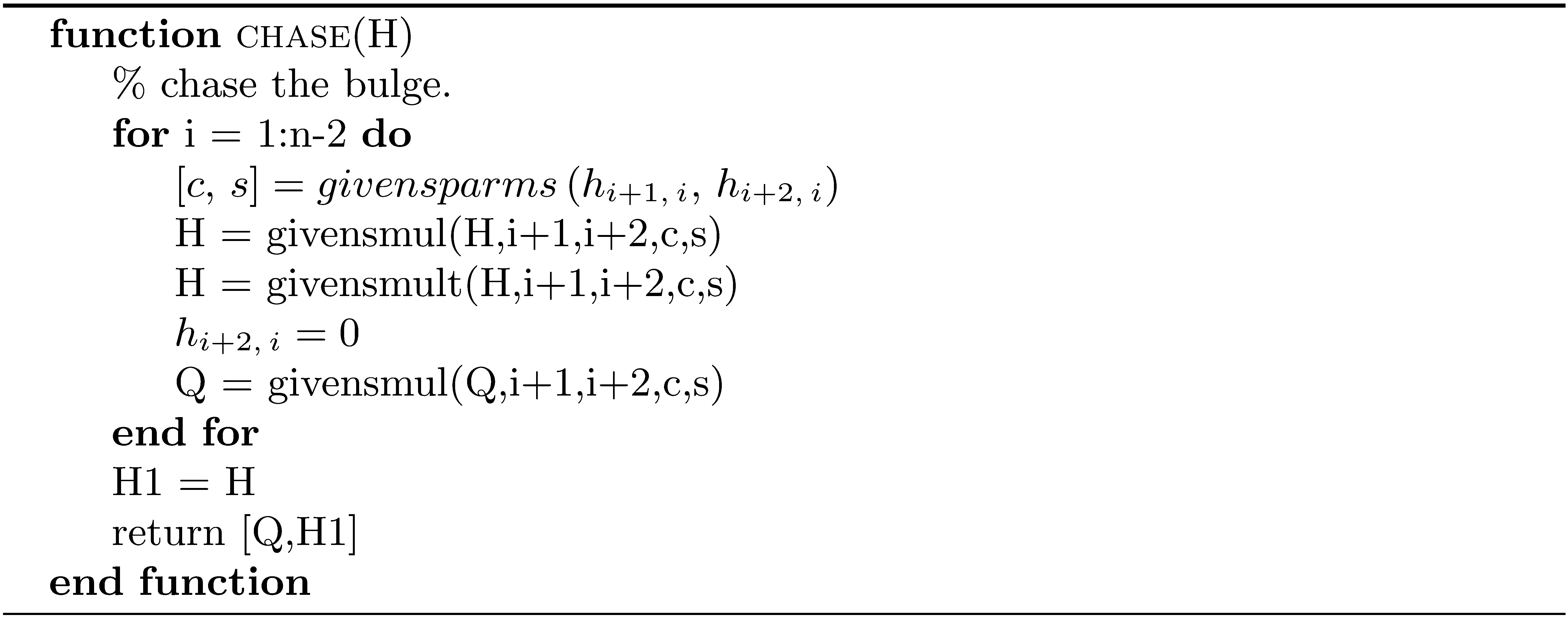 Implicit Double Shift QR
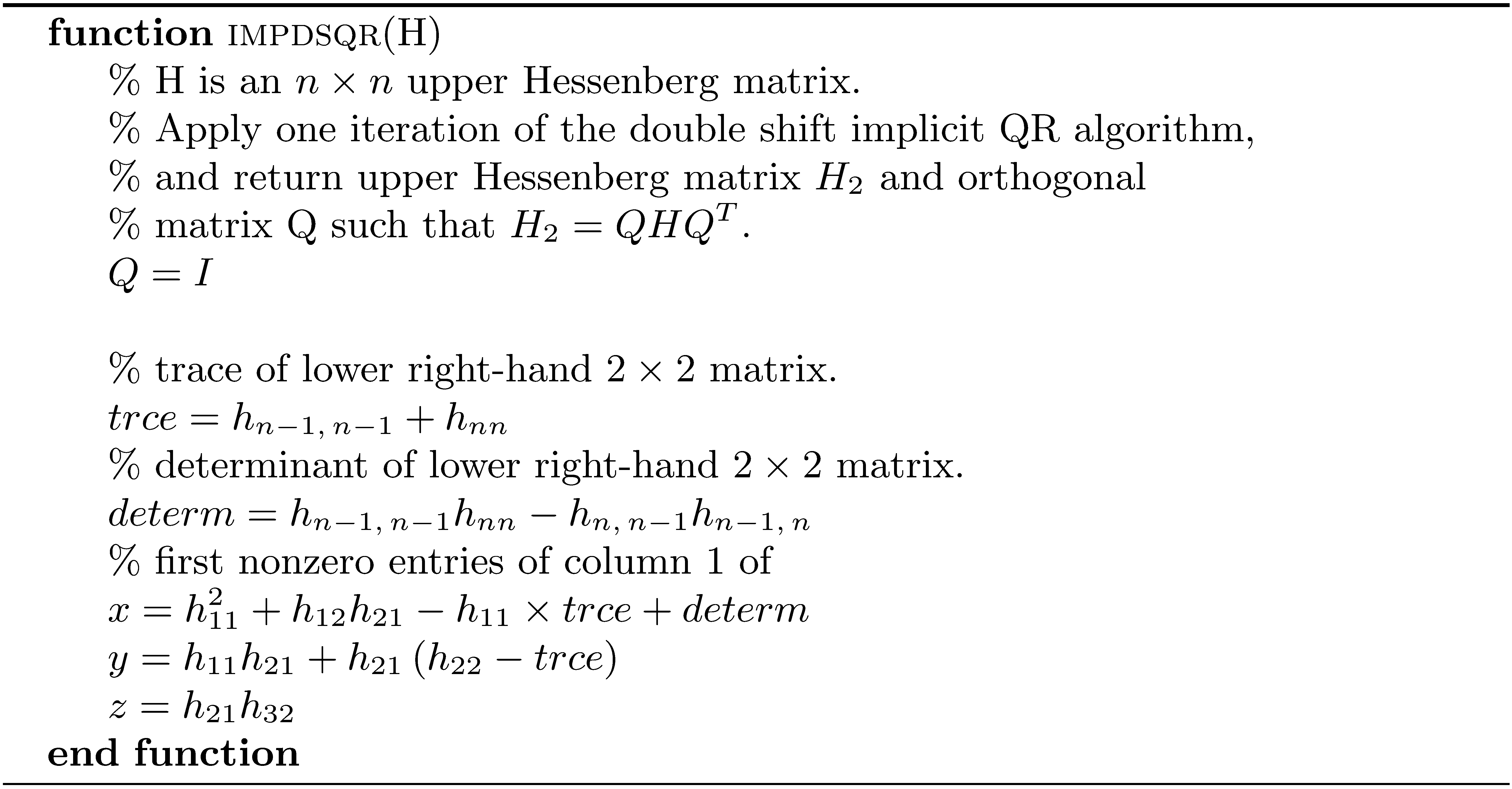 Implicit Double Shift QR (continued)
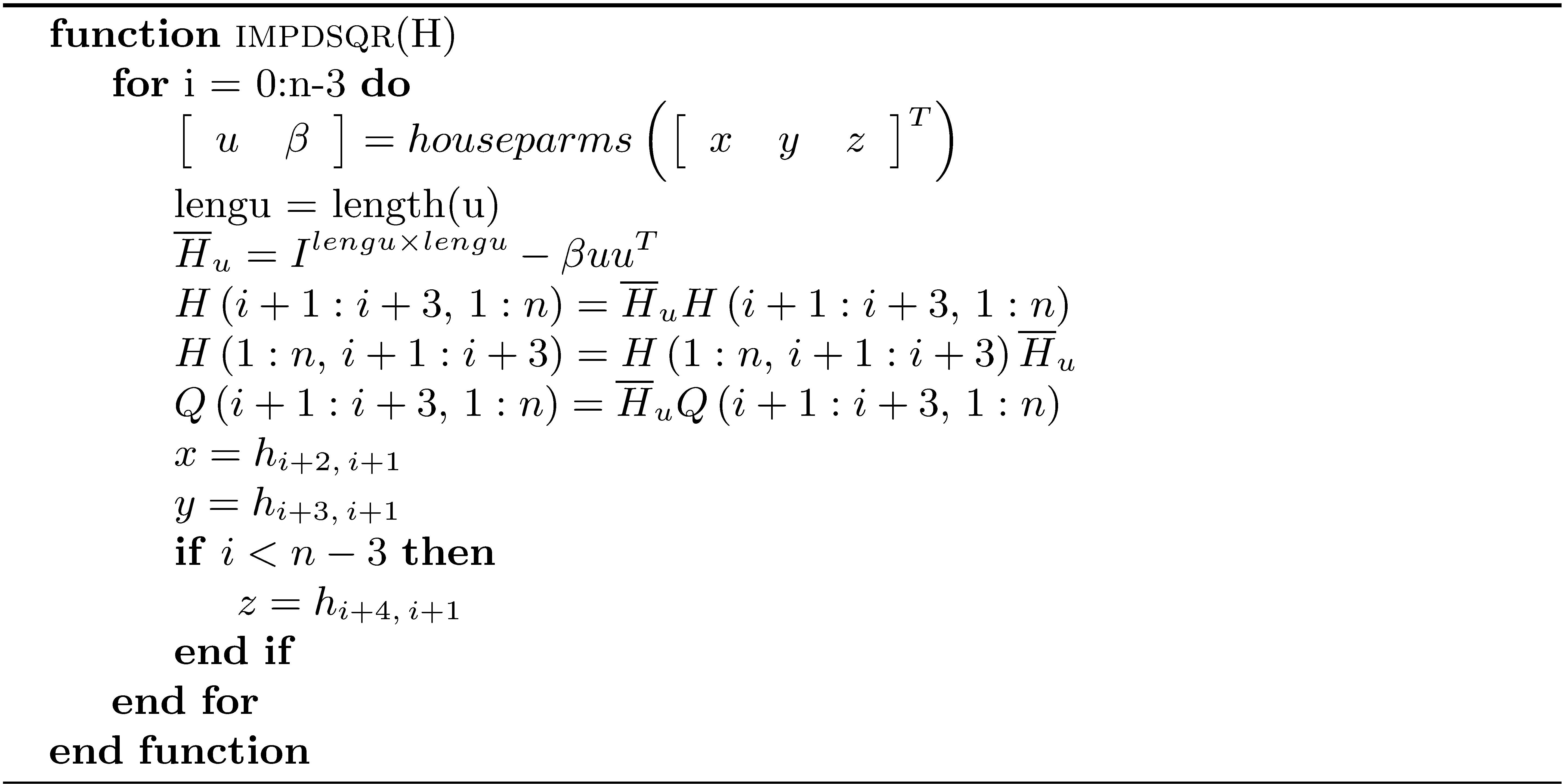 Implicit Double Shift QR (concluded)
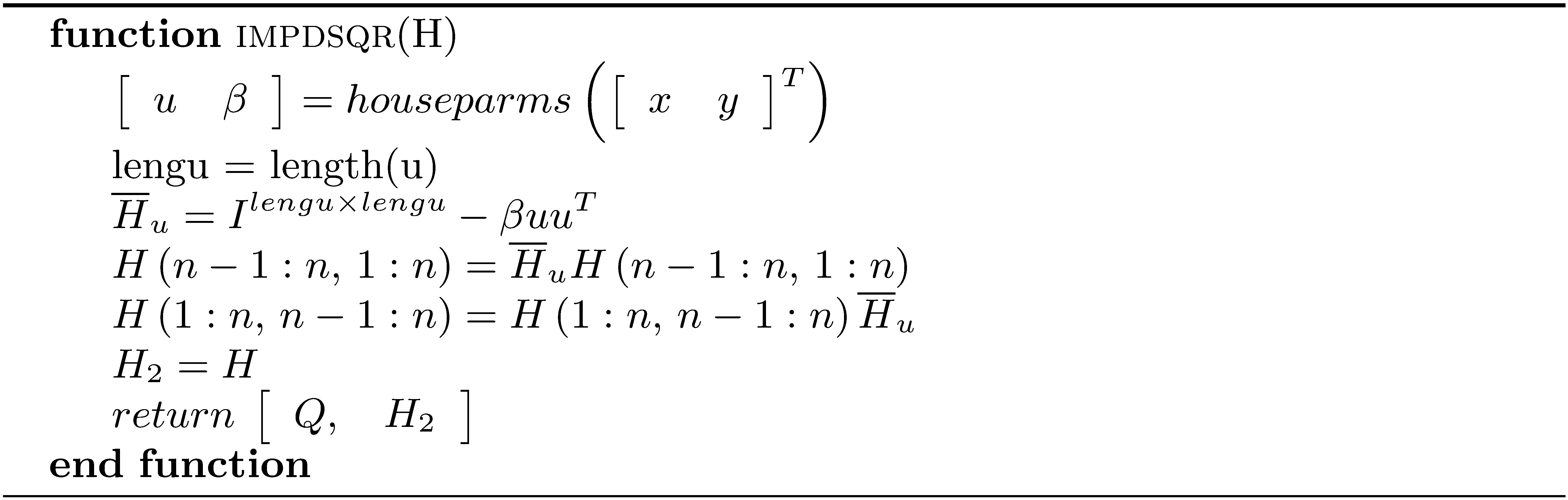 Inverse Iteration to Find Eigenvector of an Upper Hessenberg Matrix
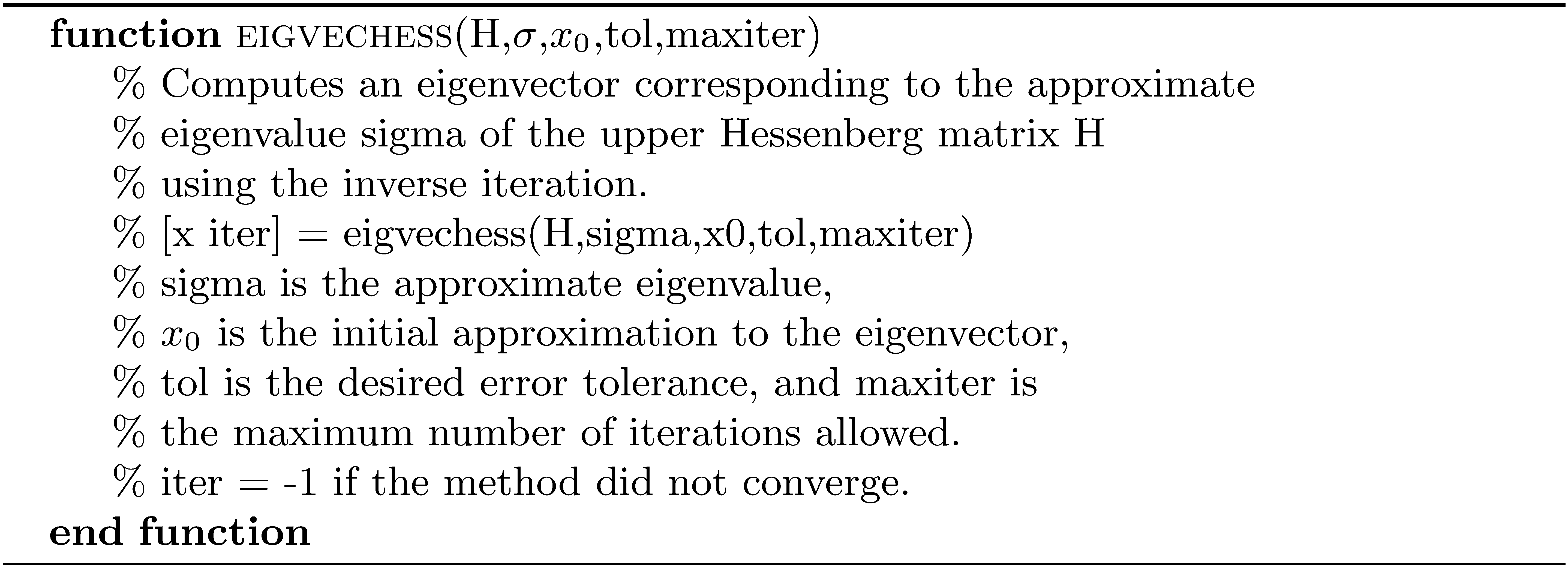 Inverse Iteration to Find Eigenvector of an Upper Hessenberg Matrix (concluded)
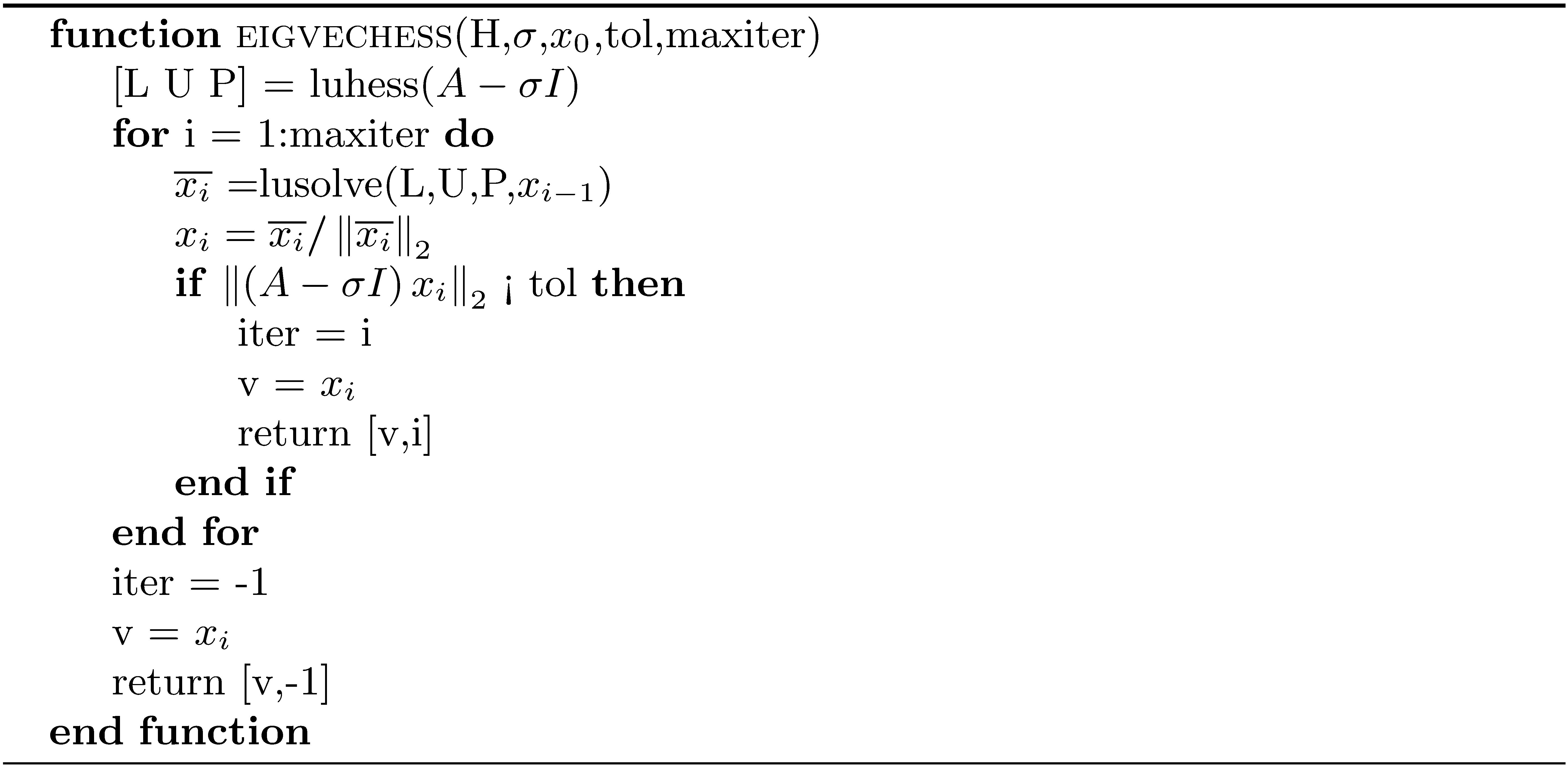 Compute Eigenvalue Condition Numbers
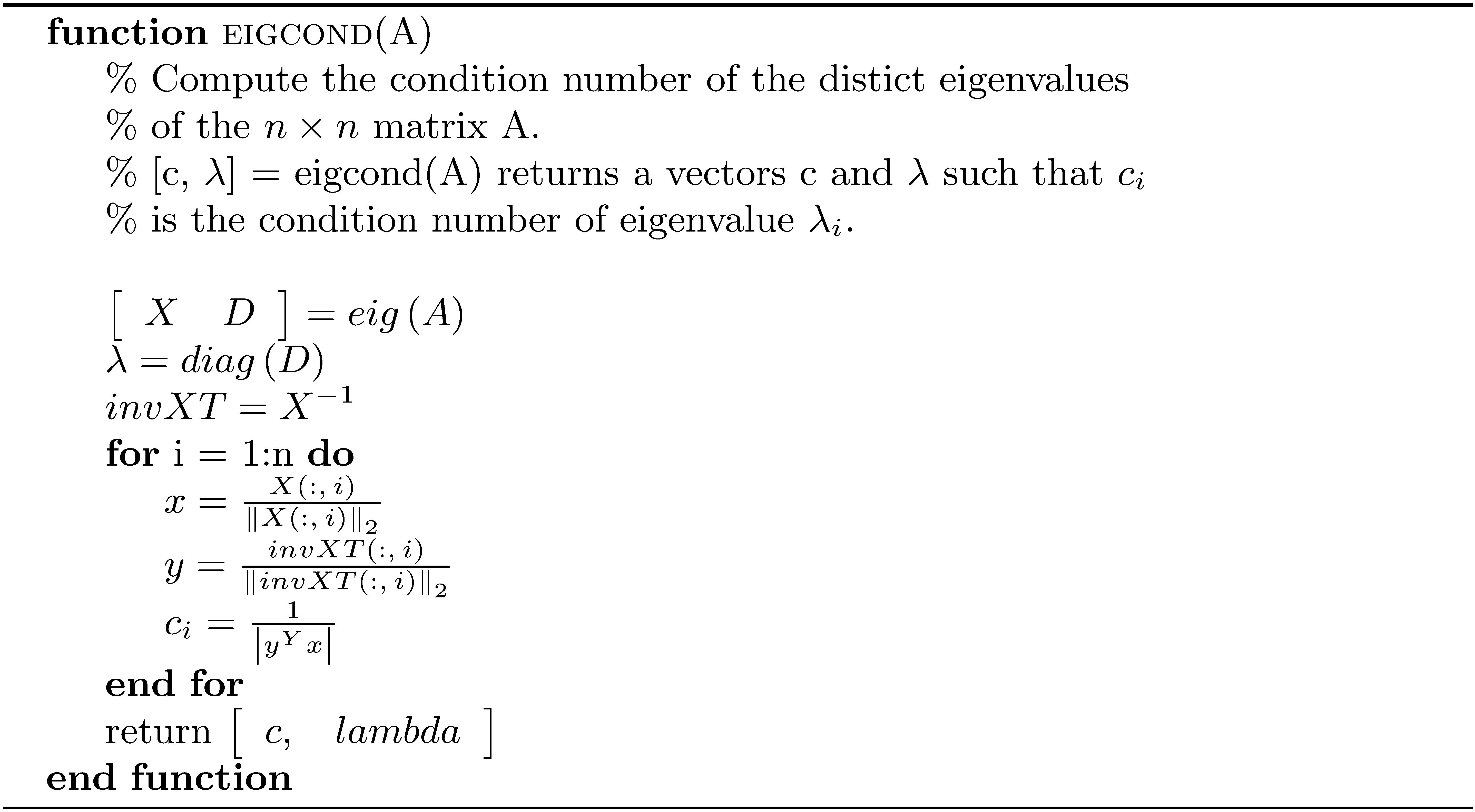